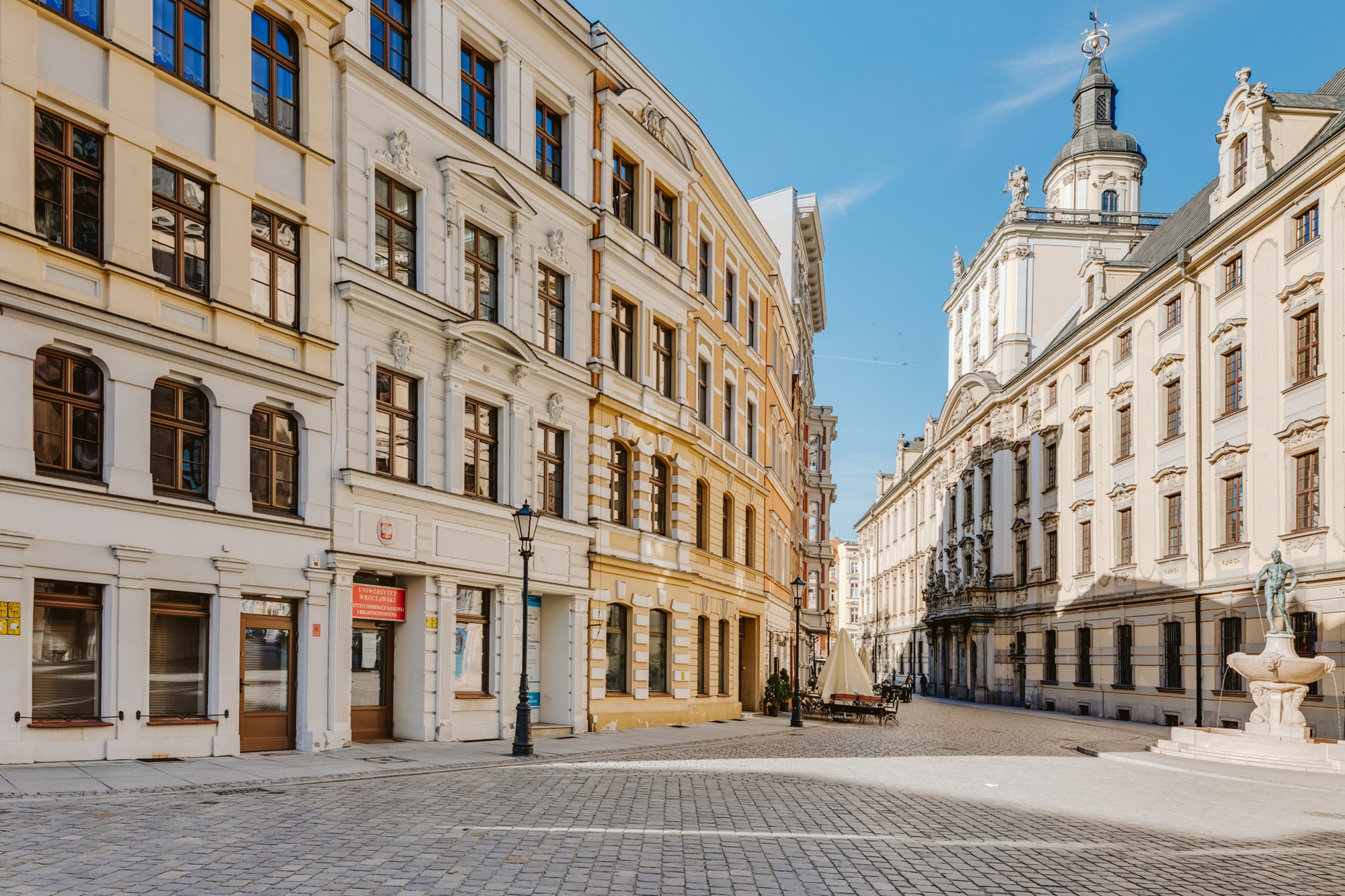 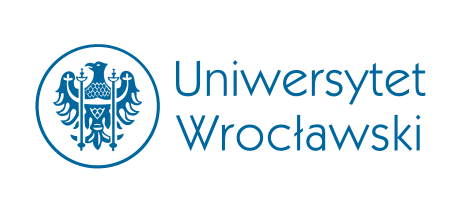 Introduction to Criminal Law


Dr Konrad Lipiński
assistant professor
Department of Substantive Criminal Law
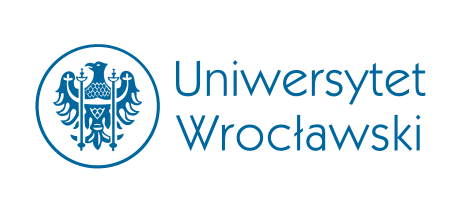 Lecture I – introduction to the course
Dr Konrad Lipiński
Assistant Professor
Department of Substantive Criminal Law
coordinator of Introduction to Criminal Law course

contact details:
konrad.lipinski@uwr.edu.pl
room 202A (building A)
office hours – on faculty’s website
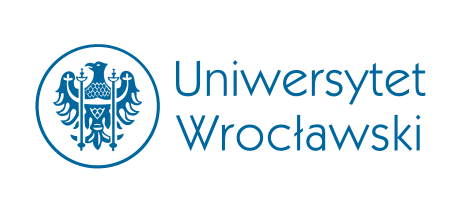 Lecture I
„introduction to Introduction to criminal law”
introduction to the course
basic information about criminal law and its place in the system of law
basic information about European Convention on Human Rights
organization and structure of European Court of Human Rights
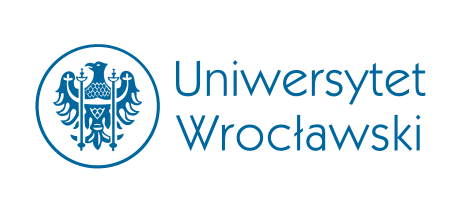 Lecture I
Scope of classes and lectures
classes (7): – presentations and practical issues regarding articles 3, 5, 6 and 7 of Convention
lectures (8): theoretical information concerning criminal law and it’s position in law system
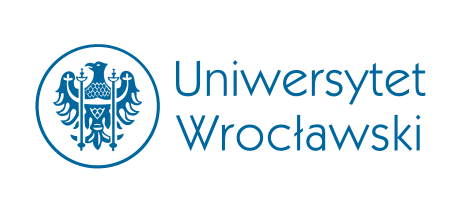 Lecture I
Form of classes and lectures. Evaluation
classes:
obligatory presence (absences need to be reported)
mandatory presentations by students
evaluation: presentations and active class participation
lectures:
voluntary presence
presentations by lecturer
evaluation: exam
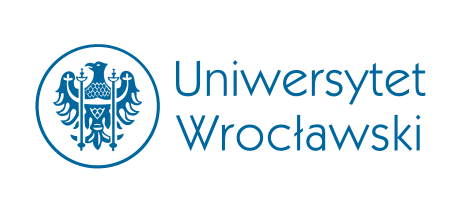 Lecture I
Exam requirements
schedule of lectures is available on my website
requirements for the exam are consistent with the schedule

Exam form
A/B/C/D test, possible true/false questions
only one correct answer
50 questions, 50 minutes of time
50%+1 to pass (26 correct answers)
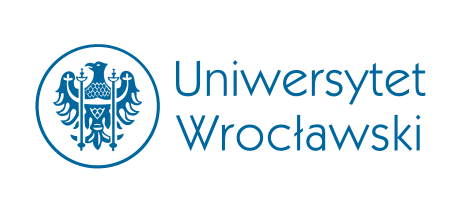 Lecture I
Books and materials
presentations by lecturer – uploaded on personal website after each lecture
reading and legislation:
European Convention On Human Rights (articles regarding criminal law/criminal procedure and structure/composition of the Court)
translated fragments of specific acts (e. g. Polish criminal code – only if they are a part of PowerPoint presentation)
chapters of textbooks specified in presentations (available in library)
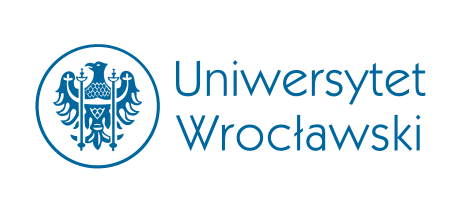 Lecture I
Books and materials
additional reading (non mandatory) – if you want to know more
A. Ashworth, Principles of criminal law
W. R. LaFave, Principles of criminal law
A. P. Simester, J. R. Spencer, G. R. Sullivan, G. J. Virgo, Simester and Sullivan’s Criminal Law. Theory and doctrine
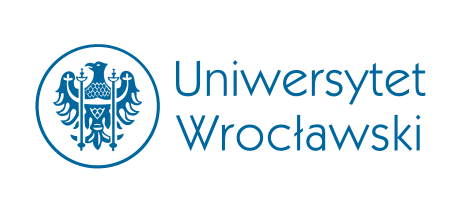 Lecture I
Cheating and plagiarism
obviously prohibited
every event of cheating by student during the exam needs to be reported for disciplinary action - Zarządzenie Dziekana nr 1/2010 Wydziału Prawa, Administracji i Ekonomii Uniwersytetu Wrocławskiego z dnia 29 stycznia 2010 r. w sprawie przeprowadzania egzaminów(zaliczania ćwiczeń)
it concerns any form of cheating, such as talking during the exam, using written materials or smartphone/other electronic devices
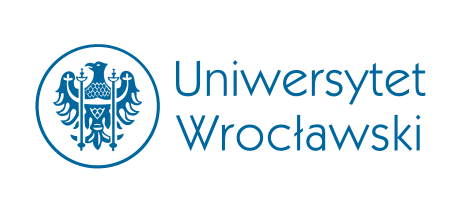 Lecture I
Criminal law and the system of law
common law and continental law (droit civil)
public law and private law
criminal law and civil law
substantive criminal law and criminal procedure
sciences associated with criminal law
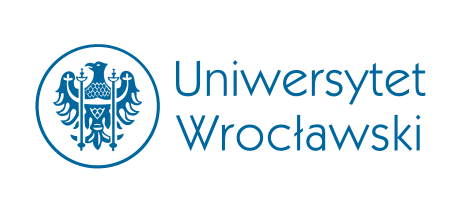 Lecture I
Common law and continental law
largest „legal families” of the world (common features)
common law: among others – UK, USA, Australia
continental law (droit civil) – most of Europe (including Poland) and South America
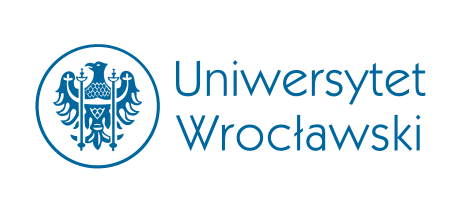 Lecture I
Common law and continental law
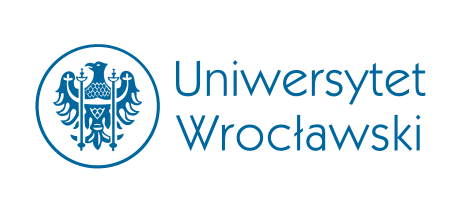 Lecture I
Public law and private law
public law – concerns relationship between the state and its citizen
private law – concerns litigations and disputes between equal parties (citizens, legal entities)
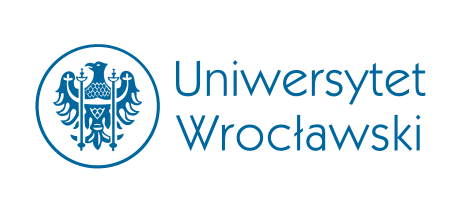 Lecture I
Criminal law and civil law
criminal law – system of punishment concerning wrongdoers (perpetrators) and their actions
purpose: to punish, to maintain order
civil law – system of compensation of losses between members of society.
purpose: to compensate, not to punish
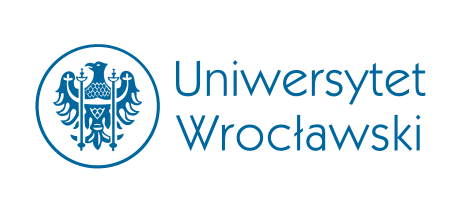 Lecture I
Substantive criminal law and criminal procedure
substantive criminal law – set of provisions describing criminal acts, principles and conditions of criminal liability, forms of commiting an offence, punishments and specific offences (like theft, murder, DUI etc.)
criminal procedure – set of provisions describing actions undertaken in order to detect an offence and the offender, putting him on trial and issuing a verdict
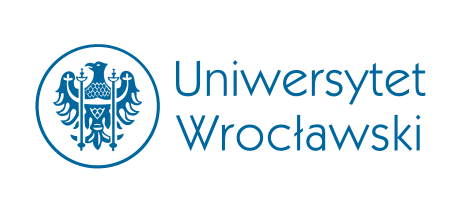 Lecture I
Sciences and law branches associated with criminal law
criminology
victimology
forensic sciences (criminalistics)
international criminal law
european criminal law
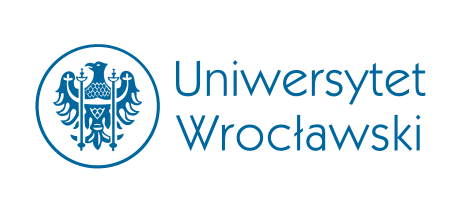 Lecture I
Basic information on European Convention on Human Rights

The European Convention on Human Rights is an international treaty which only member States of the Council of Europe may sign. The Convention, which established the Court and lays down how it is to function, contains a list of the rights and guarantees which the States have undertaken to respect.
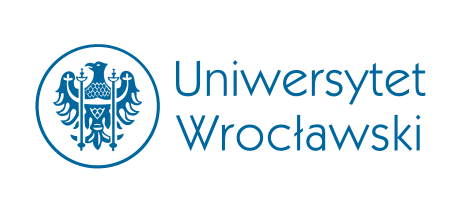 Lecture I
Basic information on European Convention on Human Rights
formally: the Convention for the Protection of Human Rights and Fundamental Freedoms
drafted in 1950 by Council of Europe
came into force in 1953
consists of preambule and 59 articles
several protocols enclosed (Protocols no. 1, no. 4, no. 6, no. 7, no. 12 and no. 13 guarantee additional rights and freedoms, other amend the procedure before ECtHR)
47 parties
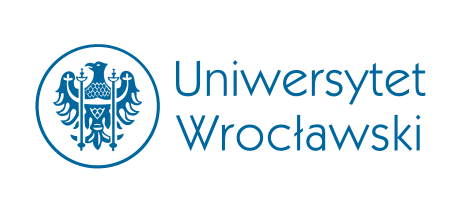 Lecture I
Basic information on European Convention on Human Rights
Art. 3 – prohibition of torture
Art. 5 – right to liberty and security
Art. 6 – right to a fair trial
Art. 7 – no punishment without law
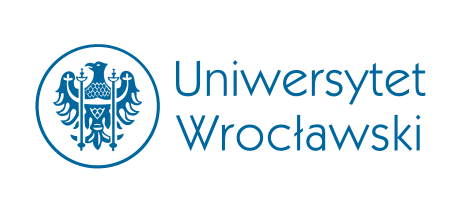 Lecture I
Basic information on European Convention on Human Rights
Protocol no. 6 – abolition of death penalty
Protocol no. 7 – right to appeal in criminal matters, compensation for wrongful conviction, ne bis in idem (a right not to be tried or punished twice)

Short film about the Convention:
https://youtu.be/MOcmUQTgjCw
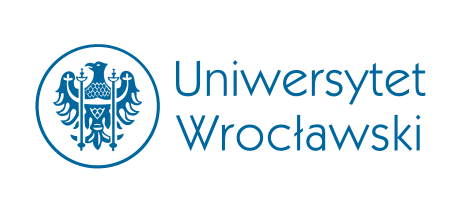 Lecture I
European Court of Human Rights

The Court applies the European Convention on Human Rights. Its task is to ensure that States respect the rights and guarantees set out in the Convention. It does this by examining complaints (known as “applications”) lodged by individuals or, sometimes, by States.
Where it concludes that a member State has breached one or more of these rights and guarantees, the Court delivers a judgment finding a violation. Judgments are binding: the countries concerned are under an obligation to comply with them
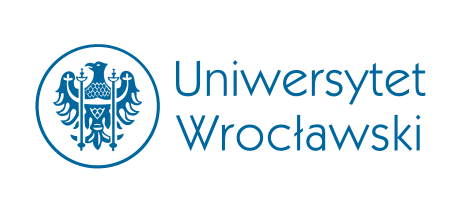 Lecture I
European Court of Human Rights

Short film about the Court:
https://www.youtube.com/watch?v=EPWGdhgQlgk
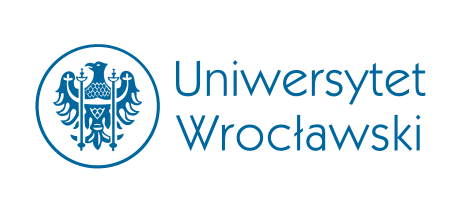 Lecture I
European Court of Human Rights
works on permanent basis
consist of a number of judges equal to that of the number of parties who ratified the Convention (47)
jurisdiction
all matters concerning the interpretation and application of the Convention and the Protocols
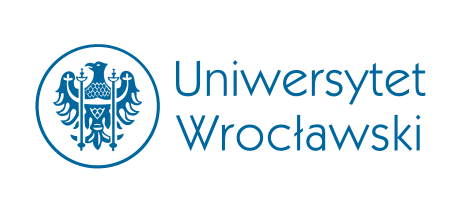 Lecture I
European Court of Human Rights
judges
high moral character
qualified to be judges / jurists of recognized competence
they sit in the court on their individual capacity (not on behalf of the country they’re from)
cannot engage in any activity which is incompatible with their independence, impartiality or with the demands of a full-time office
elected by the Parliamentary Assembly by a majority of votes cast from a list of three candidates nominated by Council of Europe states (at least one candidate of each sex)
elected for 9 years, no re-election
term of the office expires as the judges reach the age of 70
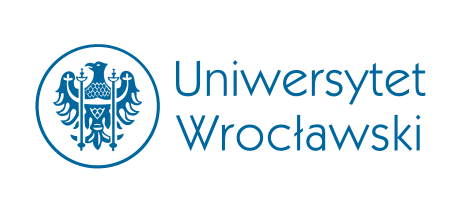 Lecture I
European Court of Human Rights
Plenary Court
elects its President and one or two Vice-Presidents (for 3 years, possible re-election)
sets up Chambers of the Court and elects their Presidents
formations
single-judge (mainly decisions on admissibility of the case)
committees of 3 judges
Chambers of 7 judges
Grand Chamber od 17 judges
sections and chambers
section – administrative entity
chamber – judicial formation
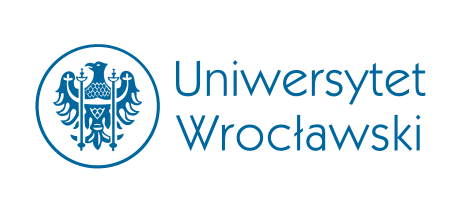 Lecture I
European Court of Human Rights
admissibility
domestic remedies have been exhausted
application submitted within a period of four months from the date on which the final decision was taken (typically: four months after final judgment of domestic court)
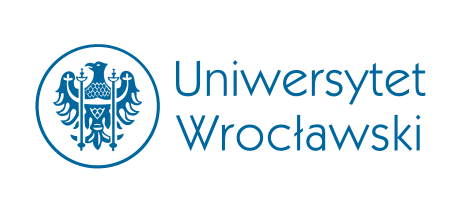 Lecture I
European Court of Human Rights
inadmissibility
anonymous application
application is substantially the same as a matter that has already been examined by the Court or has already been submitted to another procedure of international investigation or settlement and contains no relevant new information
application is incompatible with the provisions of the Convention
application is manifestly ill-founded
abuse of the right of individual application
applicant has not suffered a significant disadvantage (unless respect for human rights requires an examination of the application on the merits)
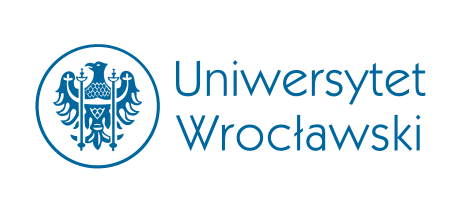 Lecture I
European Court of Human Rights

Just satisfaction (article 41)

If the Court finds that there has been a violation of the Convention or the Protocols thereto, and if the internal law of the High Contracting Party concerned allows only partial reparation to be made, the Court shall, if necessary, afford just satisfaction to the injured party.
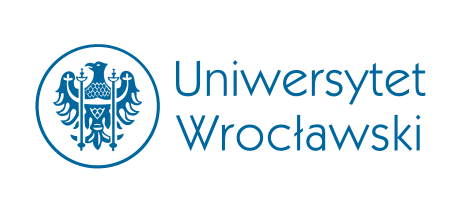 Lecture I
European Court of Human Rights
Referring the case to the Grand Chamber
initiated by a party to the case
possible within 3 months from the date of the judgment of the Chamber
only exceptional cases
accepted by a panel of 5 judges of the Grand Chamber only if the case raises a serious question or when there’s a serious issue of general importance
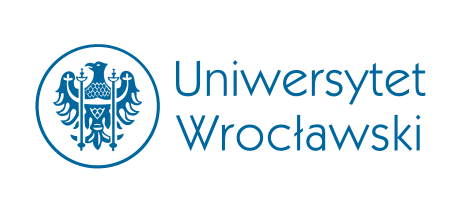 Lecture I
European Court of Human Rights

see more: The ECHR in 50 questions
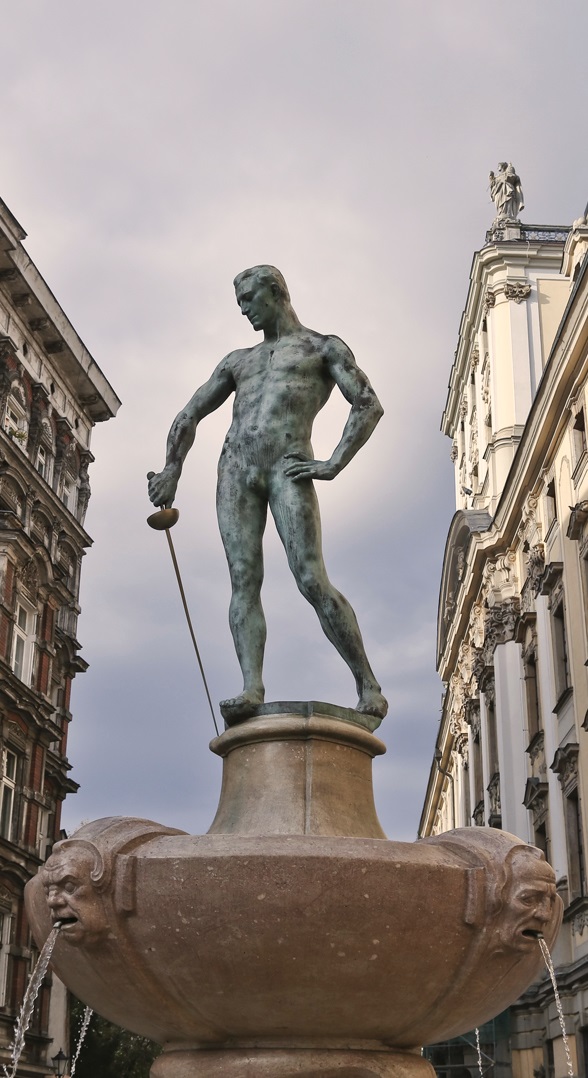 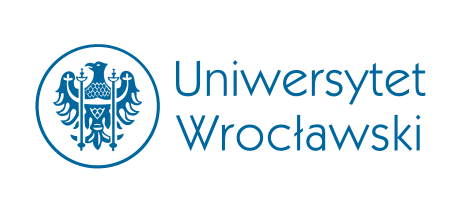 Thank you for your attention